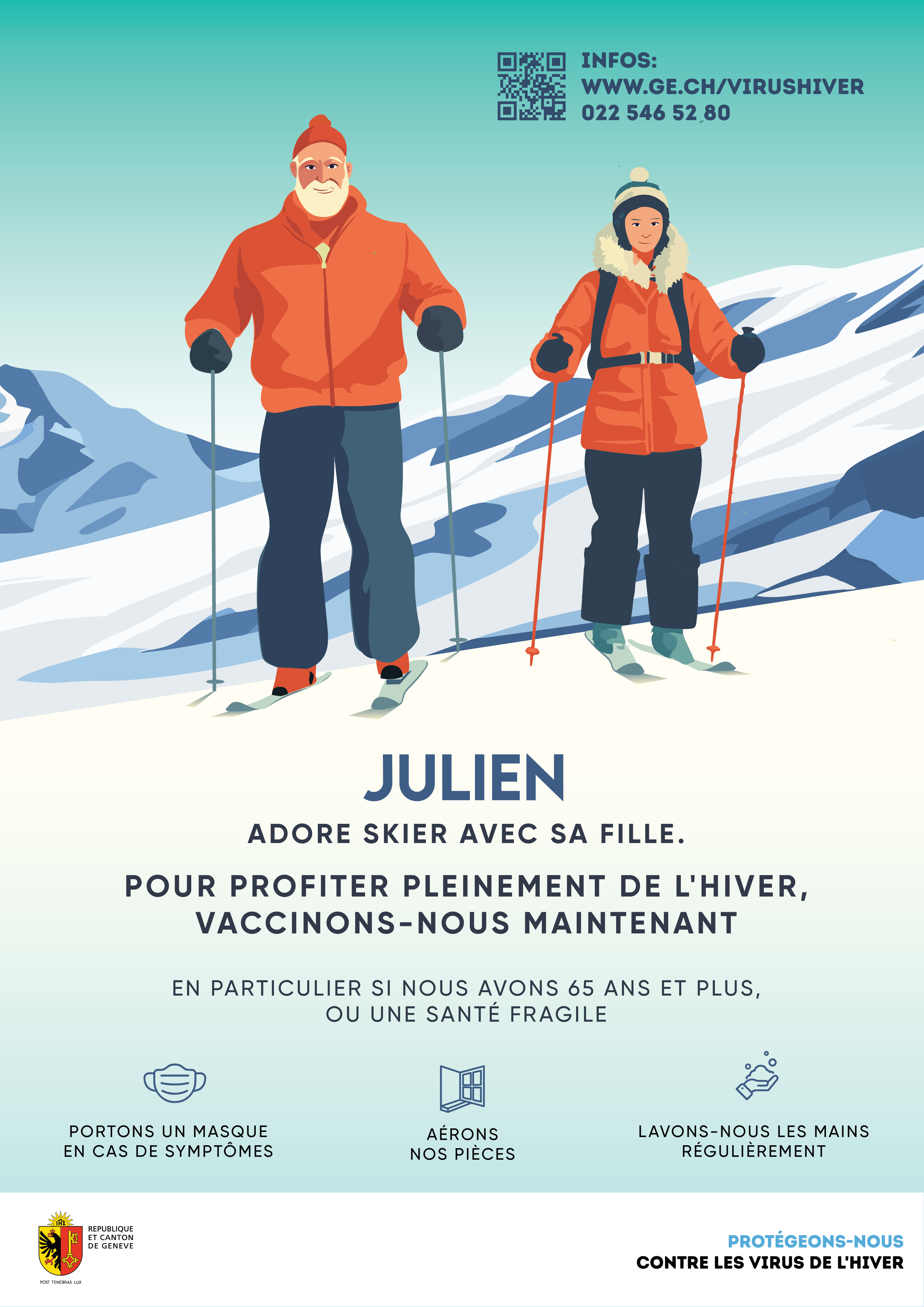 Logopartenaire